Same same
Explicit teaching
NSW Department of Education
Launch
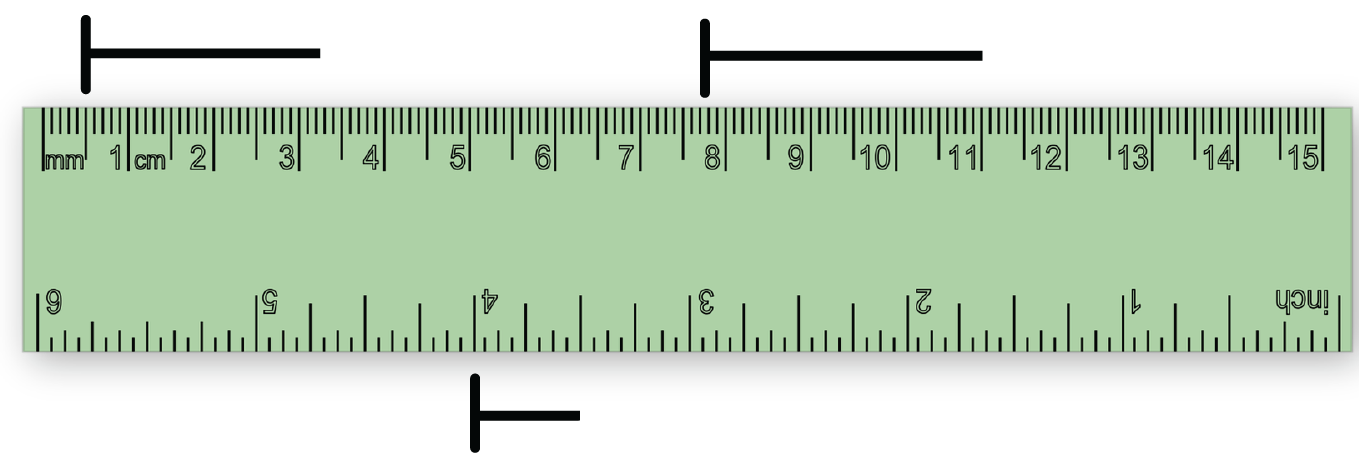 A
B
C
2
Explore – example 1
Representing numbers
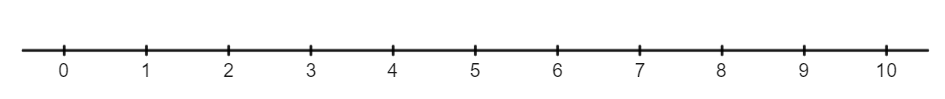 3
[Speaker Notes: This example is about making explicit that the three is the quantity (how many) and the 2 is the size (how much). This is to remind students that multiplication is repeated addition. Then when considering a fraction like 3 fifths, the same skill applies, and they should remember that 3 is a quantity and fifths is the size.
Ask students:How would you say 3 x 2? (Students should be encouraged to read this as 3 twos, where 3 is how many and two is how much)
How would you represent 3 twos on a number line? Where would you start from?
Refer to the previous lesson in which students developed vector notation to use with directed numbers on a number line. Encourage students to show quantities using vector notation.]
Explore – self-explanation prompts 1
Representing numbers
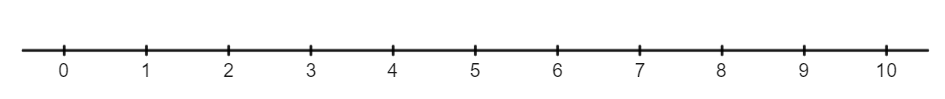 What is 3 x 2 equal to?
How might you represent 3 x (-2)?
4
[Speaker Notes: This example is about making explicit that the three is the quantity (how many) and the 2 is the size (how much). This is to remind students that multiplication is repeated addition. Then when considering a fraction like 3 fifths, the same skill applies and they should remember that 3 is a quantity and fifths is the size.
How would you say 3 x 2? (Students should be encouraged to read this as 3 twos, where 3 is how many and two is how much)
How would you show 3 twos on a number line? Where would you start from?
Refer to the previous lesson in which students developed vector notation to use with directed numbers on a number line. Encourage students to show quantities using vector notation.]
Explore – your turn 1
Representing numbers
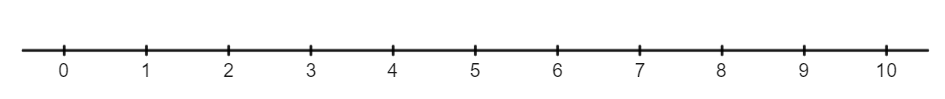 5
Explore – your turn 1 – solution
Representing numbers
How would you represent 2 x 5?
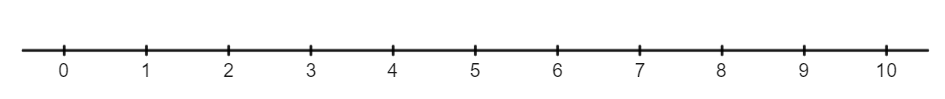 6
[Speaker Notes: Students should read this as 2 fives]
Explore – example 2
Representing fractions
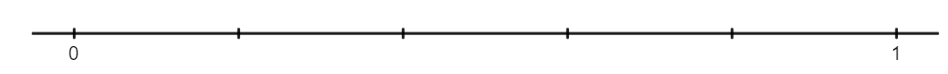 7
Explore – self-explanation prompts 2
Representing fractions
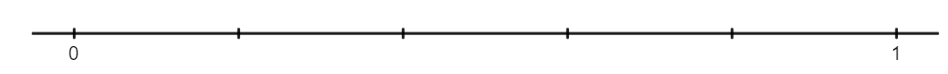 How would you say this value?
Why is the number line split into 5?
8
Explore – your turn 2
Representing fractions
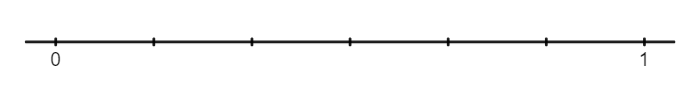 9
[Speaker Notes: What is 2/6 + 1/6 the same as?
3/6 which is the same as 1/2]
Explore – your turn 2 – solution
Representing fractions
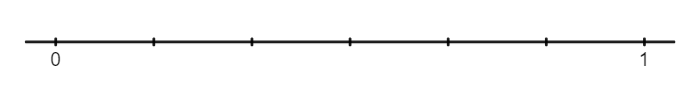 10
[Speaker Notes: What is 2/6 + 1/6 the same as?
3/6 which is the same as 1/2]
Explore – example 3
Representing fractions
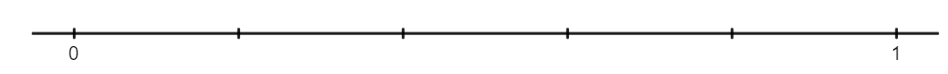 11
[Speaker Notes: Where do we end up? 3/5 – 1/5 = 2/5
Where the red and blue arrows overlap is a zero pair, meaning they cancel each other out.]
Explore – self-explanation prompts 3
Representing fractions
How does the red vector change our answer?
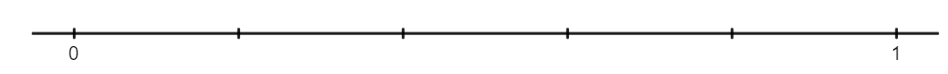 12
[Speaker Notes: Where do we end up? 3/5 – 1/5 = 2/5
Where the red and blue arrows overlap is a zero pair, meaning they cancel each other out.]
Explore – your turn 3
Representing fractions
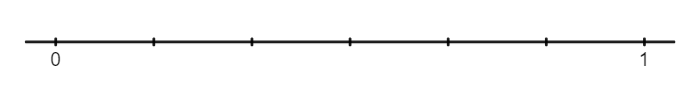 13
[Speaker Notes: Where do we end up? 4/6 – 1/6 = 3/6 (which is the same as ½)
Where the red and blue arrows overlap is a zero pair, meaning they cancel each other out.]
Explore – your turn 3 – solution
Representing fractions
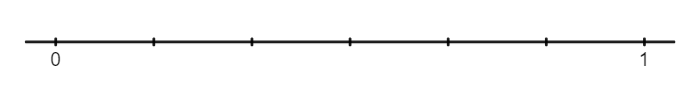 14
[Speaker Notes: Where do we end up? 4/6 – 1/6 = 3/6 (which is the same as ½)
Where the red and blue arrows overlap is a zero pair, meaning they cancel each other out.]
Summarise
Notes to your future selves
15
Apply
Complementary events
16
Apply (1)
Complementary events
Probability of rolling a six
Probability of not rolling a six
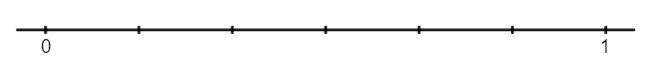 17
Apply (2)
Complementary events
Probability of not rolling an even number
Probability of rolling an even number
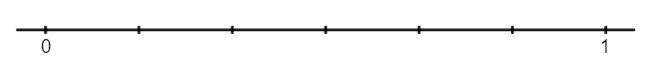 18
Apply (3)
Complementary events
Probability of not being born on a weekday
Probability of being born on a weekday
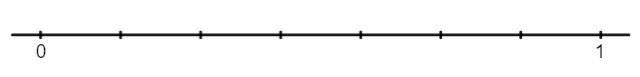 19